Class 7th Social ScienceChapter: 1. Components Of Environment
Prepared by 
N.RAJESWARI
D A V PUBLIC SCHOOL, BERHAMPUR
ENVIRONMENT
Whatever we see in our surroundings that is “environment”.
Environment is our basic life supporting system.
It provides the air we breathe, water we drink, the food we eat and the land were we live.
land
water
natural
Air
Components of environment
Family
Human
Community
Religion
Education
Road
Human made
Buildings
Parks
Bridges
The two components of the natural environment i.e physical and biological are largely interdependent and cannot be separated.
Any major change in the physical environment is bound to bring a change in the accompanying biological environment.
The change can be sudden or gradual for ex: the development of soil takes years together and cannot be visualized through our sense.
On the other hand, some changes are very sudden like the changes brought about by the occurrence of an earthquake or volcano etc.
Four spheres of earth:
The natural environment can be broadly divided in four spheres :
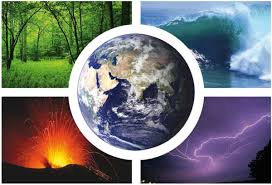 Hydrosphere
Biosphere
Atmosphere
lithosphere
LITHOSPHERE-
Literary meaning of lithosphere is ‘the sphere of rocks’.
It is the hard top layer of the earth.
It is made up of rocks and minerals.
It is about 100km thickness. The upper part of lithosphere is composed of rocks rich in SILICA and ALLUMINIUM called SIAL.
Below the sial layer the rocks are mainly rich in SILICA and MAGNESIUM are called SIMA which is generally found below the bottom of the ocean basin.
Lithosphere provides us land over which we live.
It provides soil and for the plants and also a source of all mineral the
   wealth.
HYDROSPHERE
It refers to the “ sphere of water”.
The water bodies on the earth’s surface together form the Hydrosphere. E.g Seas & oceans, Rivers, Lakes, Ponds etc.
Earth is also known as WATERY PLANET , because 71% of it’s surface is covered with water. 
Water is used for various purposes , i.e domestic, agriculture, industries, transportation, generating electricity etc.
The distribution of water is not uniform.
It is estimated that 43% of the total area covered by water lies in the Northern Hemisphere & 57% lies in the Southern Hemisphere.
ATMOSPHERE
The literary meaning of atmosphere is the “ sphere of air”.
The gaseous envelope around the earth’s surface consisting of mixture of gases, water vapour& tiny dust particles is called atmosphere.
These gaseous envelope extending about 1,600km above the earth surface.
It is endless with no visible boundary.
It is composed of various gases major gases present are; Nitrozen-78%, oxygen-21%, carbon dioxide – 0.03%, helium, ozone, argon,hydrogen.
Ozen layer protects us from harmful ultraviolent rays of the sun.
It acts as a blanket which prevents the earth from becoming the earth too hot during day & too cold during night.
Among four major elements of environment , atmosphere is the most dynamic in nature. Changes occur not only from one season to another but also within a short period.
BIOSPHERE     
It refers to the “sphere of life”.
It is a narrow zone of the earth where land, water & air interact with each other to support life. 
It consist of plant  & animal kingdom together.
It consists of the entire Earth where all ecosystems function.
It is surrounded by the hydrosphere, the lithosphere  & the Atmosphere.
The earth is full of diversities. There is a diversity in land, soil, plants & animals.
This process of diversification has occurred largely over a long period of time resulting in the emergence of new species of plants&animals. 
These changes create biodiversity on the EARTH.
The government of India has passed the wildlife Protection Act 1972 to protect & conserve this BIODIVERSITY.
Under this Act pouching (Illegal hunting or capturing) & hunting are prohibited. Violation of this Act is a punishable.
Presently , there are 102 National parks & 515 wildlife Sanctuaries in INDIA.
Human beings, as an important part of the environment , are well-equipped to exploit, consume or utilize different plants& animals.
It is the need of the present times that we should live in harmony with our surroundings & maintain   balance between natural & human environment. Resources to be used wisely & should be preserved for feature.
Key words to remember;
Biodiversity ; it is a variety of life on the earth comprising  plants,animals& micro-organisms.
Microbes; very small organisms.
National parks: A well demarcated reserved area for the protection of wildlife.
Wildlife sanctuary; A geographical area meant for the conservation of biodiversity.
The world Environment Day is celebrated on 5th of June, every year.
The world Water Day is celebrated on 22nd March every day.

LEARN THE FOLLOWING QUESTIONS AND ANSWERS-
1.DEFINE ENVIRONMENT.
ANS. Whatever we see in our surroundings that is environment.
Environment is our basic life supporting system.
It provides the air we breathe, water we drink, the food we eat and the land were we live.
2.WHAT IS HYDROSPHERE?NAME ITS DIFFERENT COMPONENTS.
ANS.The hydrosphere is water found on,under or over the surface of 
the earth.The different components are-lakes,rivers,oceans,etc.
3.WHAT IS THE SIGNIFICANCE OF OXYGEN IN AIR?
ANS. The oxygen is the second most plentiful gas in the air. Humans and animals take oxygen from the air. Green plants produce oxygen during photosynthesis.
Draw a coloured diagram showing different sphere of the environment in the Geography notebook.
Fill in the blanks:-
The only planet in our solar system where life exists.___________.
The uppermost part of the Lithosphere which is rich in silica & aluminium.___________.
The sphere of air that envelope the earth________.
In which year was the wildlife Protection Act passed in India?_____________.
The solid hard top layer of the earth is ___________.
The domain of water is referred to as ____________.
On ________every year world environment Day celebrated.